Sharing Information
Need to share
Same story
Total image
Better response

Integrated services
Better acces to these services 
Continuity in services
3 Conditions
Laws
Agreements
Values
Law = foundation
Art.458: secrecy
Art.422bis: help people in need
Art.458bis: right of speech DV
Art.458ter: multidisciplinary consultation
5
[Speaker Notes: 458 of the criminal code
Old article: dates time Napoleon]
Operational agreements
Share a common goal
Share need-to-know-information
Formal declaration of coöperation
Participation cliënts/informed consent
Shared Values
Work Together
Cliënt focused
Integrity
Safety first
Transparancy
7
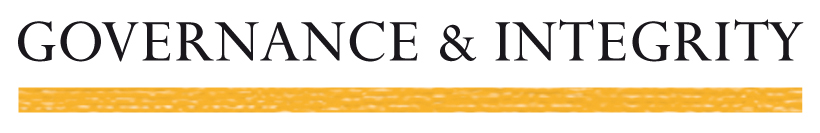 The “right” thing to do
An action is morally correct if it taks sufficient account of the rights, interests and wishes of all those involved.
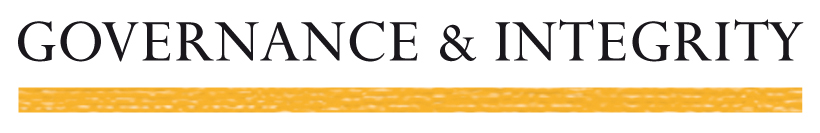 Dilemma
The victim does not want me to share important information ?
Cliënt present at a meeting or not ?
We know there is violence, we know the children witness the violence, but the parents don’t want to coöperate, do we report this ?
Nothing works, do we give up ?
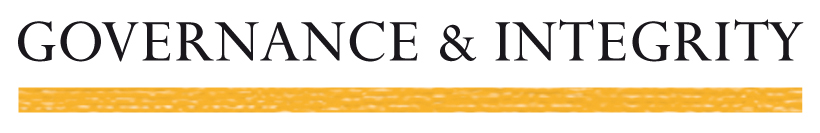 7 steps Moral Analysis
What is the moral choice? What are the options? What are the objections?
Who are the stakeholders that must bear the burden of the decision?
Who decides?	
Which information is needed to take a sound and motivated decision?
What are the arguments for both options?
What is the conclusion?
How do I feel about the decision?
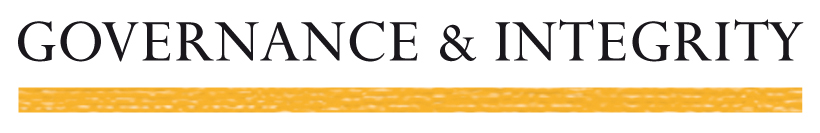 Moral Principles
Stop violence
Limit damage
Offer integral aid
Integrity
Safe environment for children
6. Dignified and meaningful life
7. Offender accountability, reïntegration en restoration
8. Positive relations
9. Protect employees
10. Indipendent moral judgement
Statement
The difficulty of sharing information is not answered by law buth by moral.
Case
Investigation on childabuse;
A professional confirms these suspicions, adds that the mother is a victim of domestic violence, but does not want this information to be shared, because she is afraid of repercussions by the family (involved organised crime)…